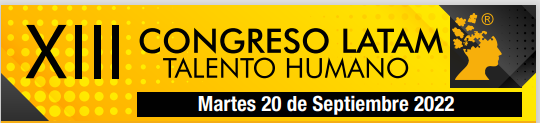 Rendimiento Cognitivo y Fitness Corporativo
¿Qué relación existe entre un programa de Fitness Mental Empresarial y el Rendimiento Cognitivo de sus colaboradores?
[Speaker Notes: Ellos contestan]
Como especie somos indudablemente,“hijos del movimiento.”
[Speaker Notes: Ellos contestan]
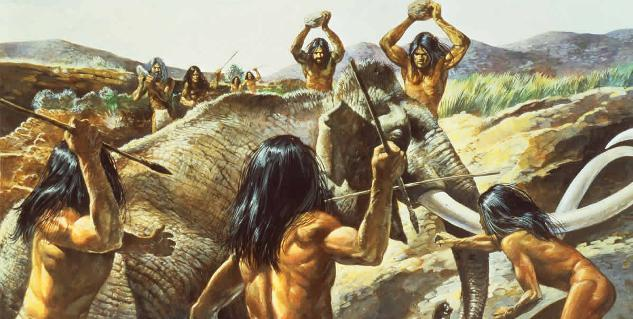 Resolver problemas asociados a la sobrevivencia, en ambientes de constante cambio, con pensamiento y movimiento indisolubles.
[Speaker Notes: Justificación de desarrollo cerebral y movimiento, sobrevivencia en ambiente cambiante]
“Si nuestras habilidades cognitivas únicas fueron forjadas en el horno de la actividad física, ¿sería posible que la actividad física continúe teniendo influencia sobre nuestras habilidades mentales?”
Dr. John Medina
Revolución Agrícola !!!!
Revolución Industrial !!!!
Revolución Digital!!!
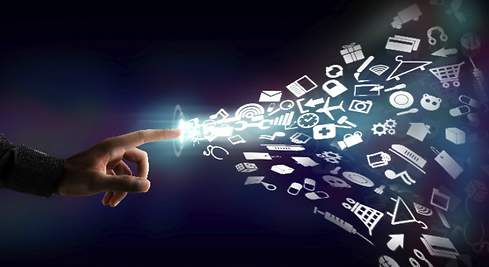 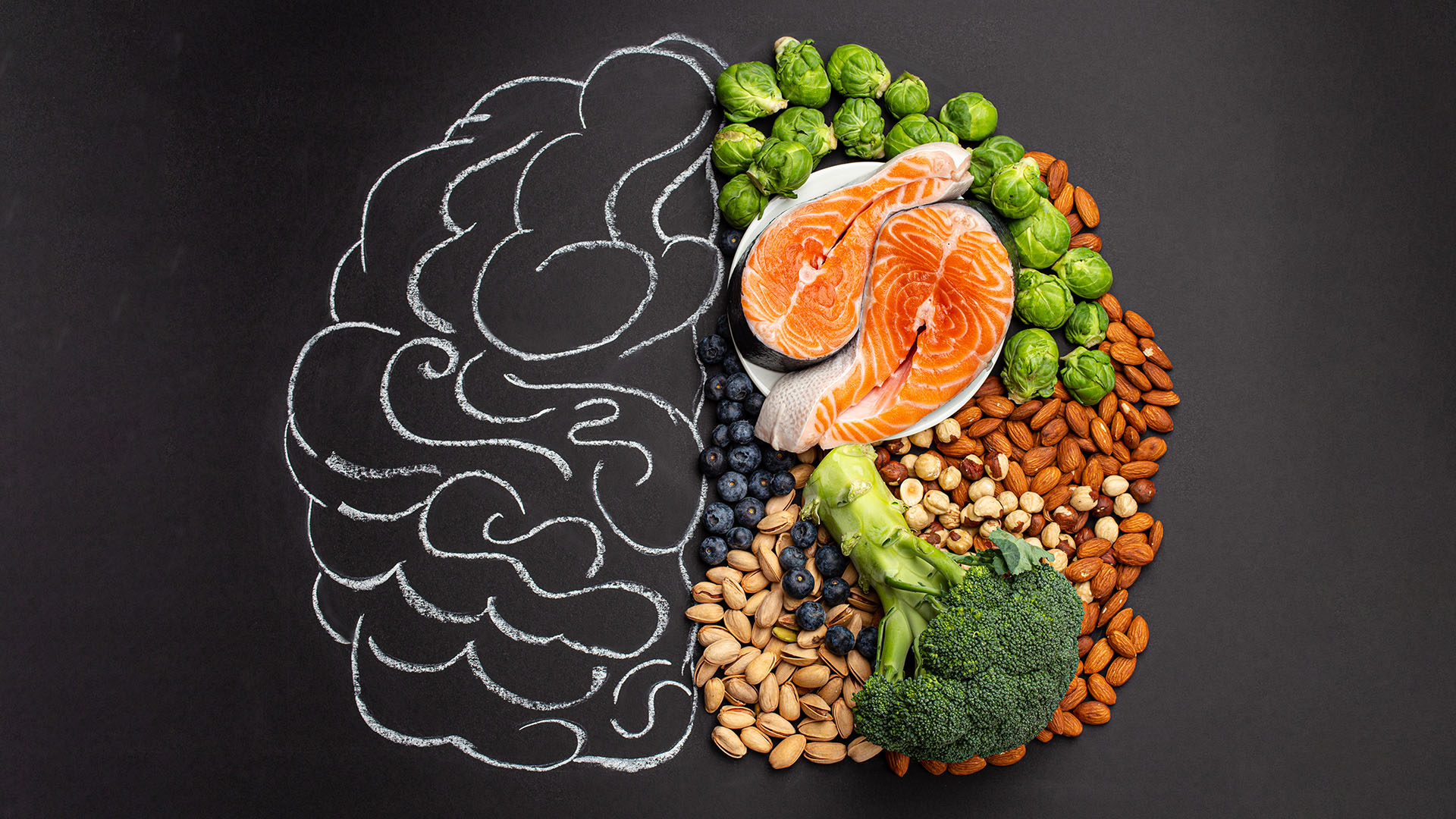 “Somos lo que comemos… literalmente”
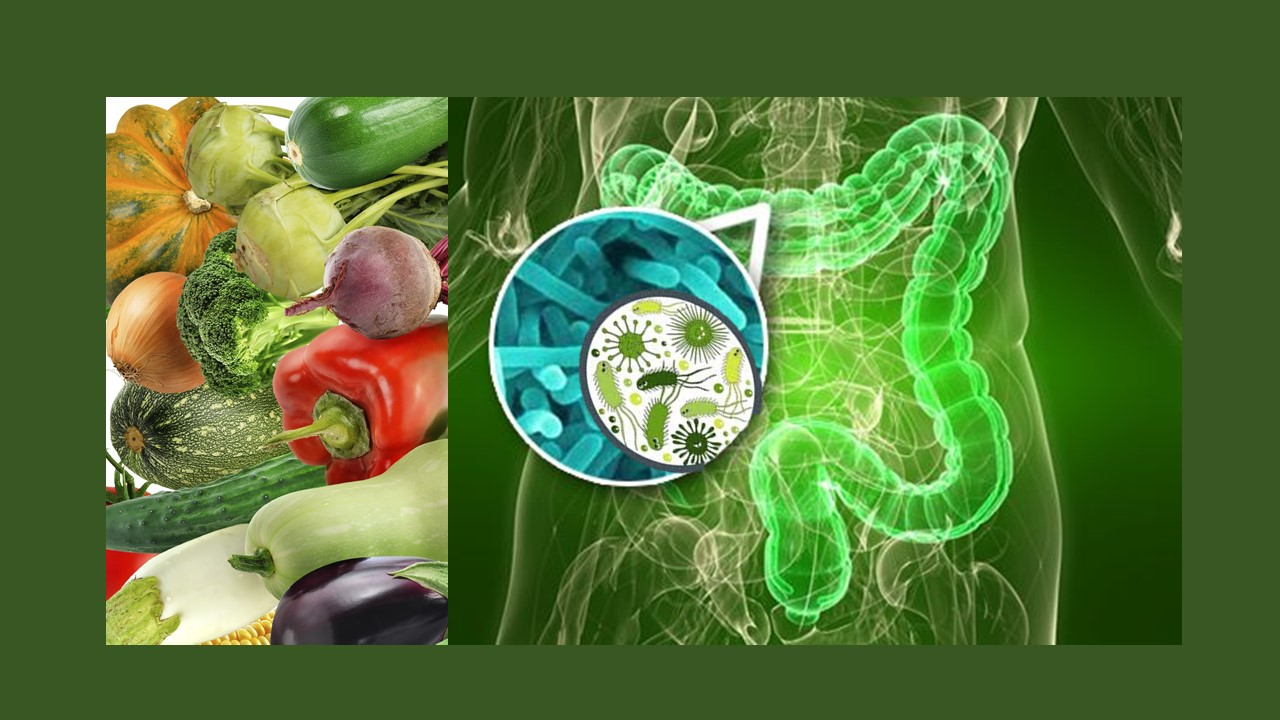 Microbiota Intestinal
De Homo Sapiens Sapiens a “Homo Stupidus”
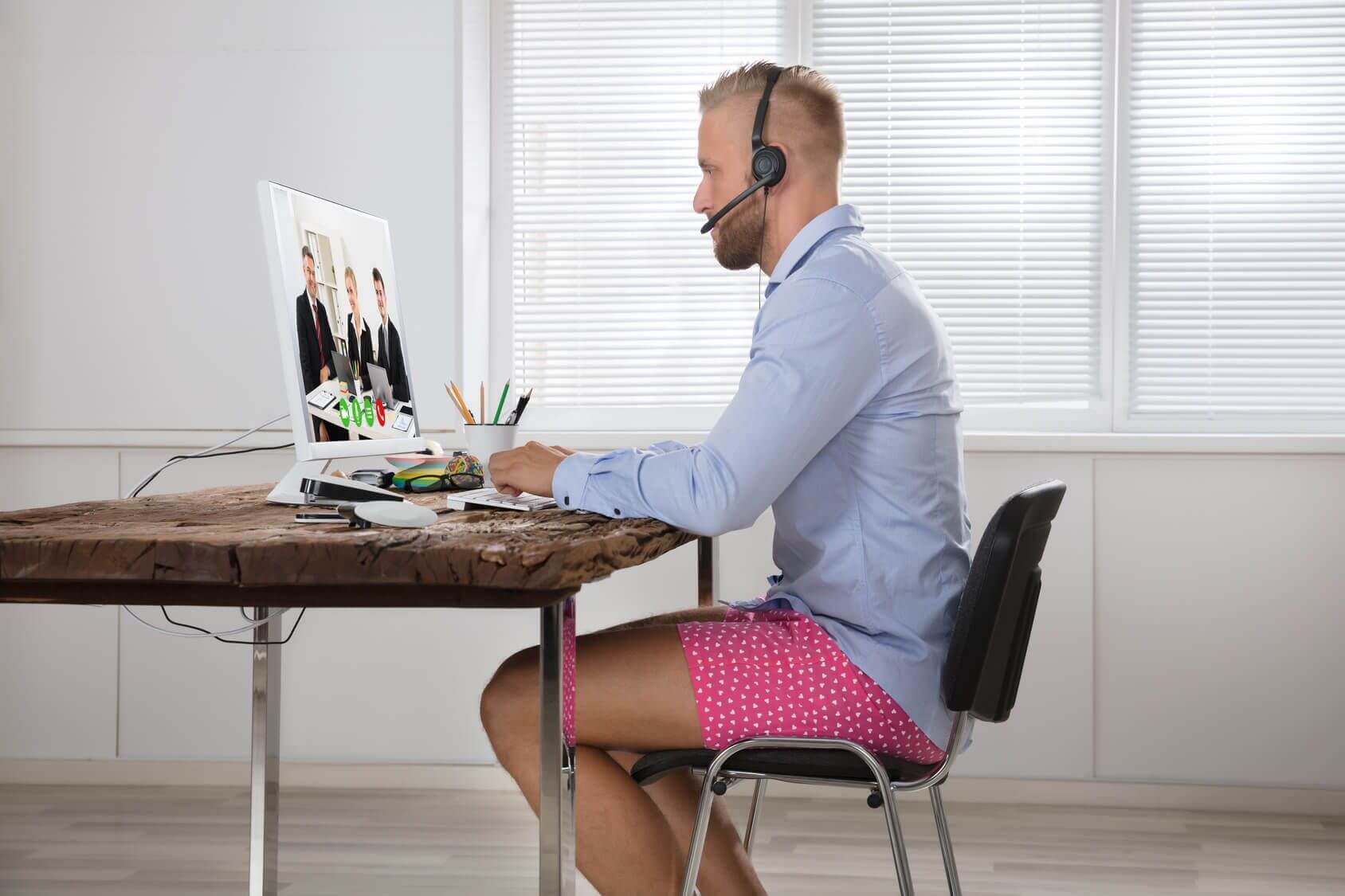 “Sentarismo” y factores de riesgo.
LIPOTOXICIDAD
FACTORES TUMORALES
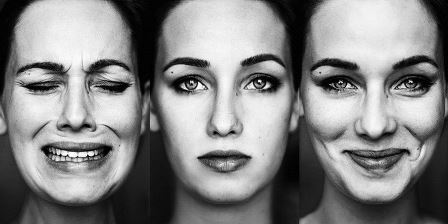 CAMBIOS EN EL ESTADO ANÍMICO Y FACULTADES COGNITIVAS
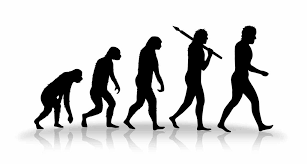 LA INACTIVIDAD NO ES HUMANA
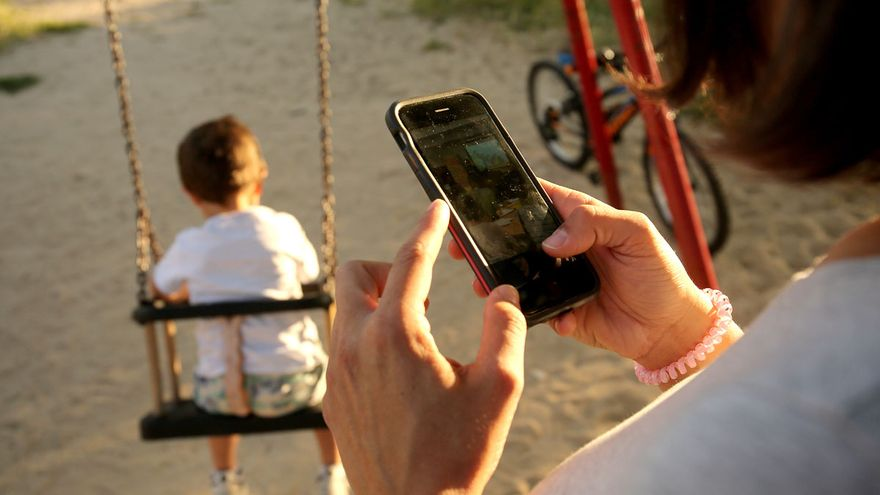 Conclusión:
Muchas de las condiciones de salud físicas y mentales de la actualidad derivan  de la incompatibilidad entre nuestro diseño biológico y el vertiginoso  contexto de cambio.
[Speaker Notes: Revisar tiempo de break 4:30pm]
¿Qué beneficios mentales se obtienen de en un programa Fitness Mental Empresarial?
[Speaker Notes: Ellos contestan]
Beneficios Cognitivos y Sensoriales
[Speaker Notes: Ellos contestan]
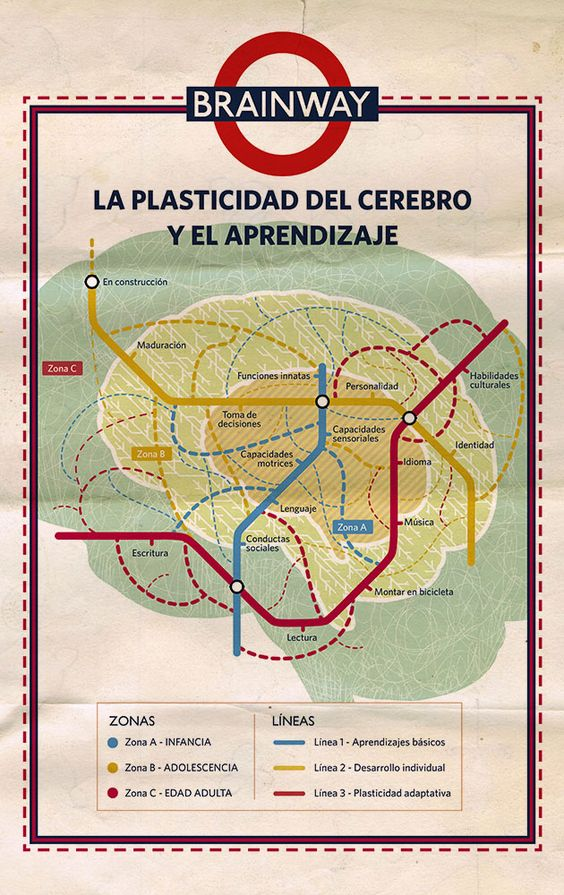 Plasticidad Cerebral
Sinaptogénesis
Sinaptogénesis
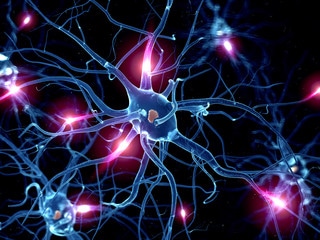 Nueva formación de redes neuronales
[Speaker Notes: INCLUIR VIDEOS  PARA CONCEPTOS   CLAVES]
Factores Neurotróficos
Cascada de Neurotransmisores
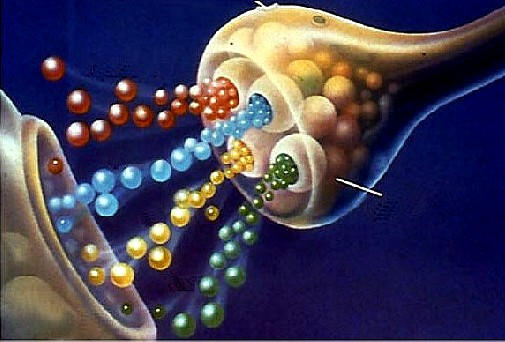 [Speaker Notes: Ver texto de w susuky]
Producción de Neurotransmisores
Cascada de Neurotransmisores
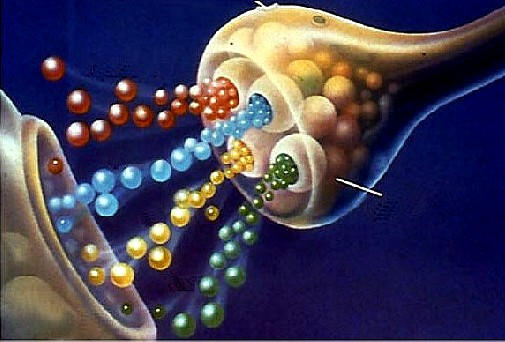 Transportador Bioquímico del Sistema Nervioso
[Speaker Notes: Ver texto de w susuky]
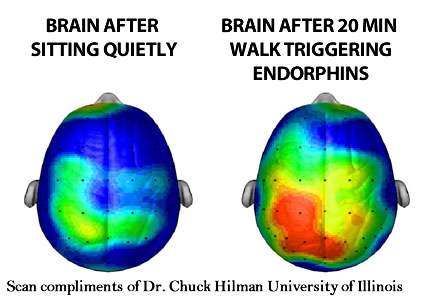 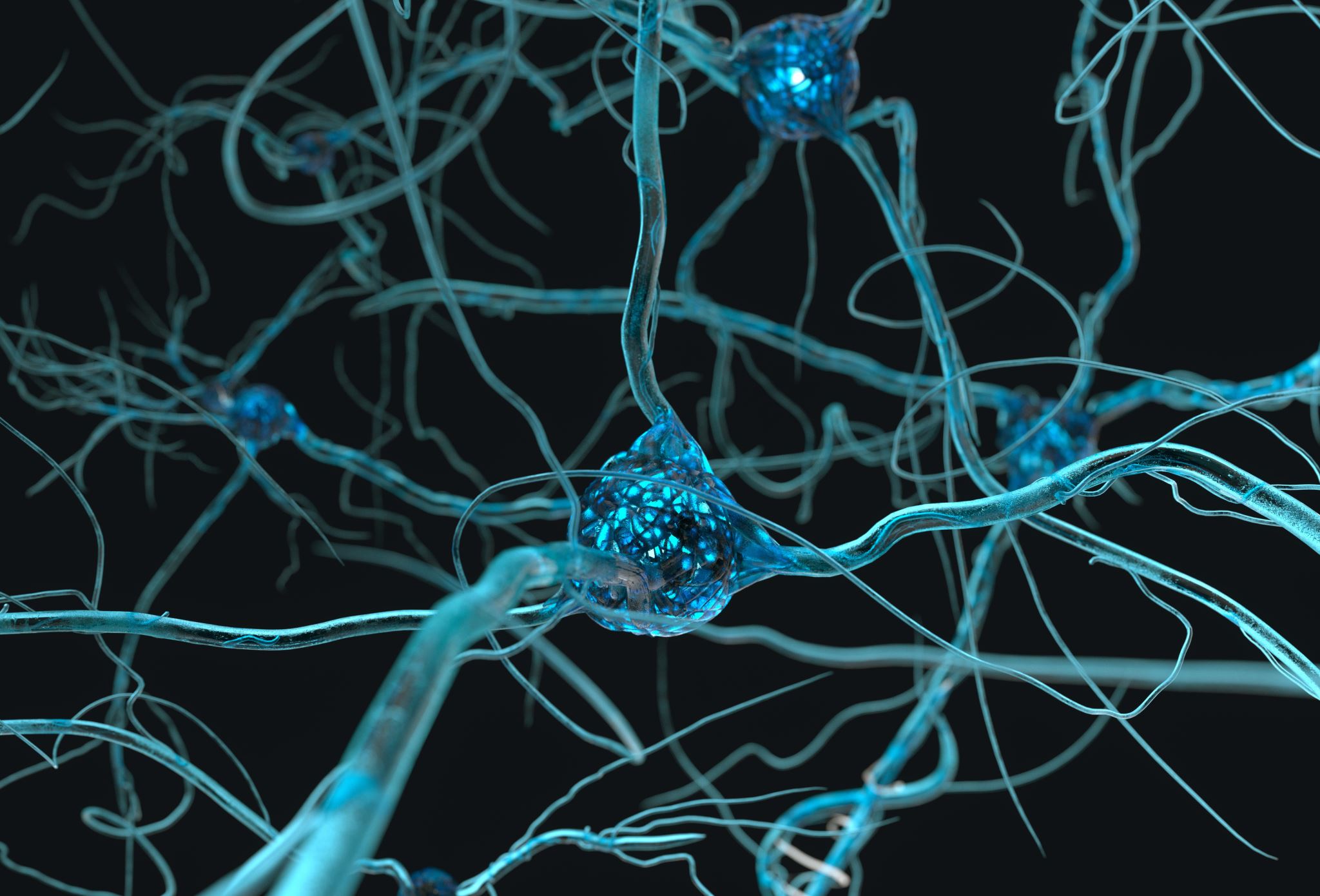 Sinapsis y Transferencia de Energía.
Cerebro y Energía
Emocional
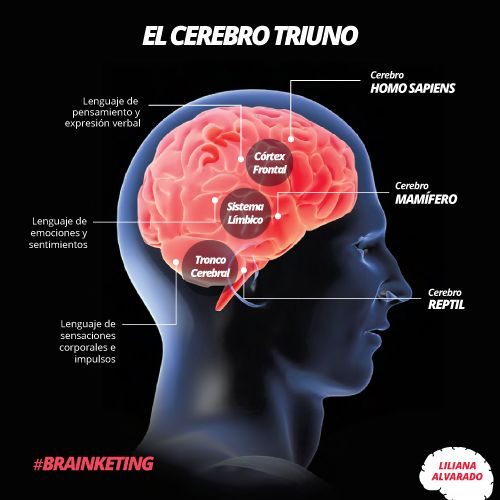 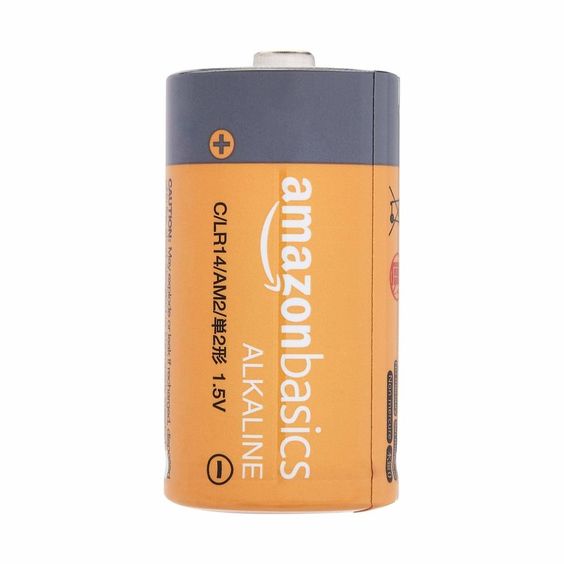 Racional
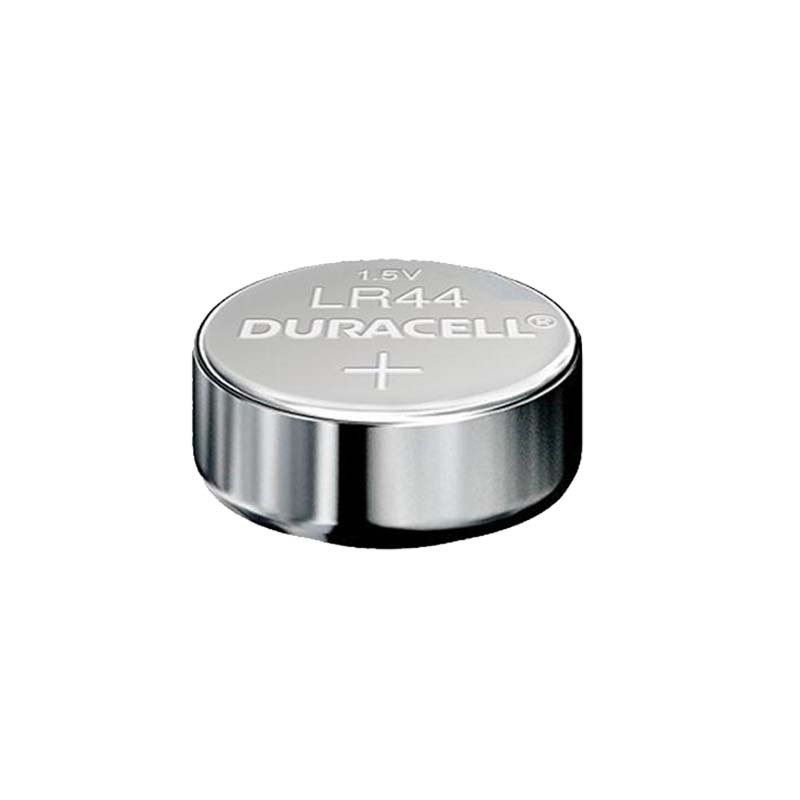 Automatismos
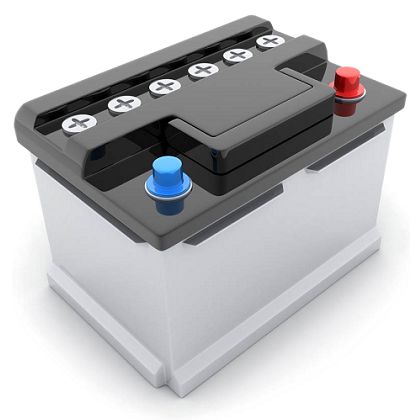 ¿Cuáles se consideran hoy las principales funciones Neuro, potenciadas por el Entrenamiento?
Cognitivas
Sensoriales
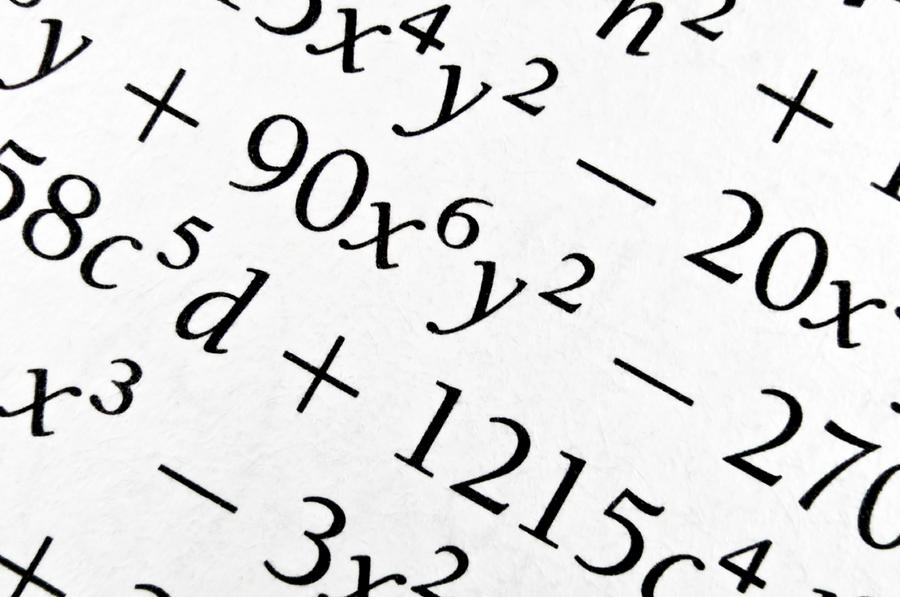 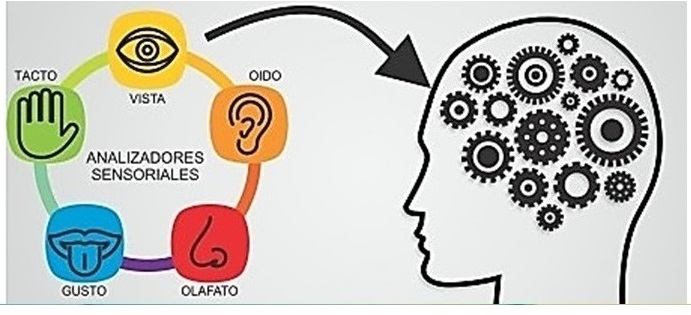 Cognitivas
Sensoriales
Memorias
Exteroceptivas
VPI & Toma de Decisión
Visión 
Audición
Táctil 
Gusto  
Olfativas
Foco de Atención
Multitareas
Interoceptiva
Funciones Ejecutivas
Propioceptiva 
etc
Creatividad
[Speaker Notes: VPI = FOCALIZAR LA ATENCION  EXPLORAR  ORDENAR Y DISCRIMINAR  LA INFO CON RAPIDEZ Y EFICACIA
(cantidad de información que puede ser procesada por unidad de tiempo, o de resolución de operaciones cognitivas. 
VPI velocidad en el procesamiento de la Información.]
¿En qué idioma se comunican nuestras neuronas?
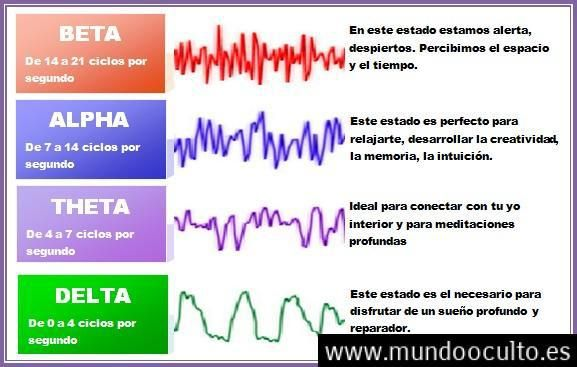 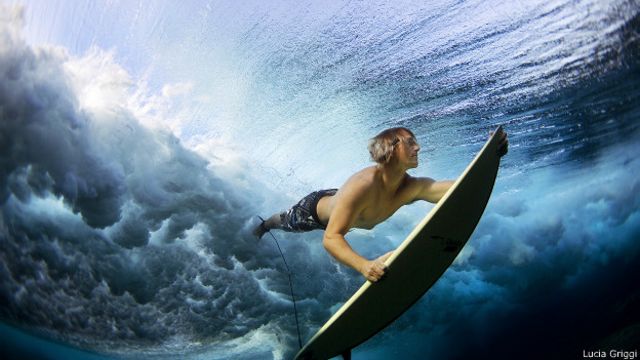 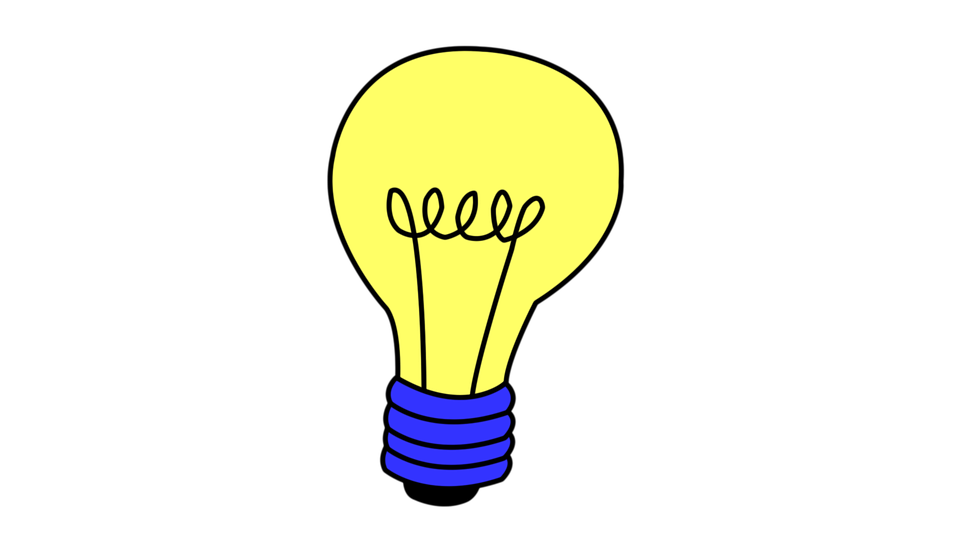 Pérdida de creatividad.
El “momento eureka” “surfea” 
ondas ALFA.
[Speaker Notes: CREATIVIDAD: Área debajo del oído derecho mayormente responsable de las ideas y los insight e inputs. Área donde a mayor conexiones y mayor densidad mas desarrolladas y mas conexiones.  Los creativos se hacen y un 2% nace con un don pero la idea es cantidad sobre calidad. Cuentas mas tenes mas oportunidade de opción tenes. La clave es el desafio a lo nuevo. 
En que contexto es mejor que surja una buena idea. Con diferentes longitud es de onda eléctrica surgen mejores ideas. 
En beta ( atención a una conversación, estrés, mucho ruido en el consciente) es poco probable que surjan. 
Las ideas surgen mejor en Alfa mas tranquilidad, estoy relax disfrutando  , llegan las ideas RMN en alfa llegan las ideas cuando llega esa idea innovadora tu cerebro pasa a Gamma (electricidad del insight). Y hay mucha adrenalina.
Investigación: Resultados: 
ondas delta presentan variaciones similares de los índices de Hurst entre sujetos del grupo control y experimental en las cortezas prefrontales temporales y occipitales, situación similar que ocurre con las ondas theta. 
Las ondas alfa resultan ser las más estables con pocas modificaciones entre la primera y segunda medición. Las ondas beta presentan variaciones similares en la región prefrontal y occipital entre el grupo control y experimental, pero en la región temporal existe mayor número de modificaciones en los
sujetos que realizaron ejercicio físico. 
Las ondas gamma presentan mayor variabilidad en los sujetos controles con respecto a los
experimentales. 
Conclusiones
: Los índices de Hurst de las ondas delta, theta, alfa., beta y gamma de la corteza prefrontal, temporal y
occipital en estado basal aumentan y disminuyen, sin encontrarse un patrón característico tras la intervención con ejercicio físico.]
Beneficios Emocionales
[Speaker Notes: Ellos contestan]
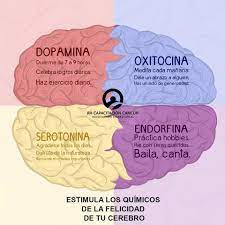 Producción Hormonal  “Cuarteto de la Felicidad”
Eustrés vs Distrés
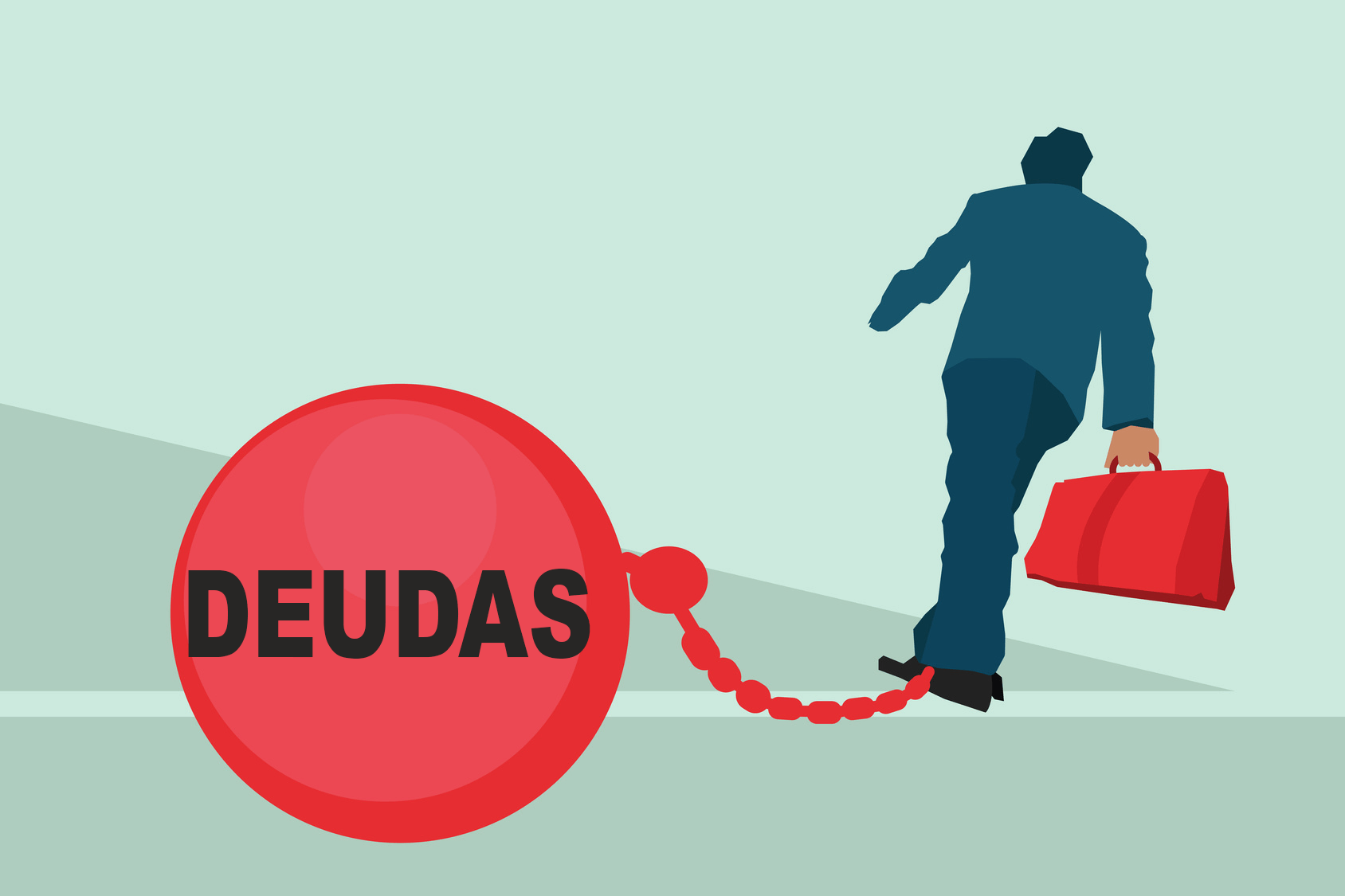 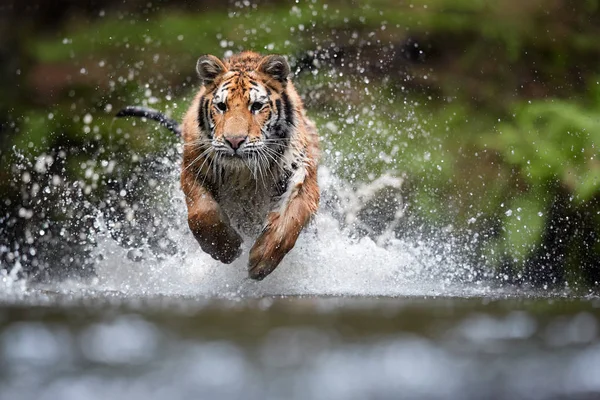 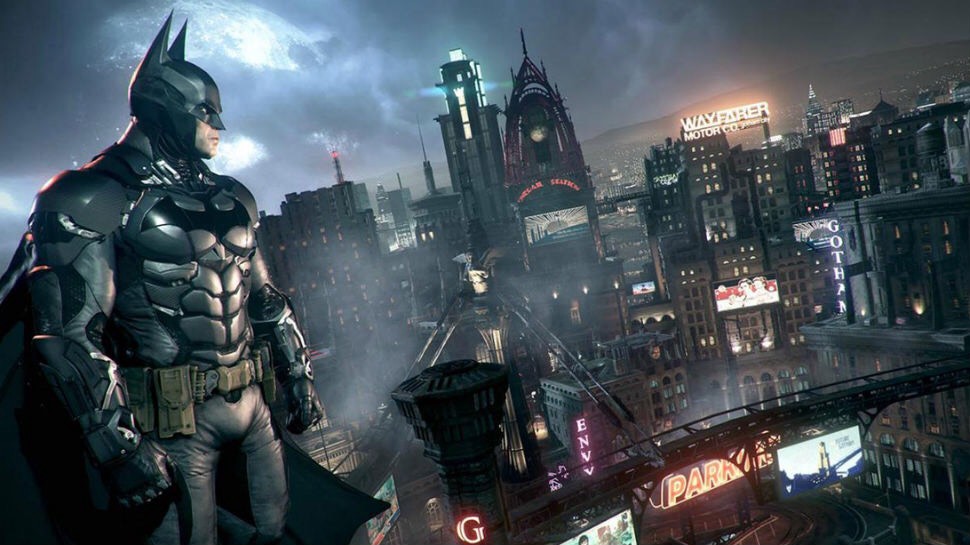 En la antigua Sabana Africana
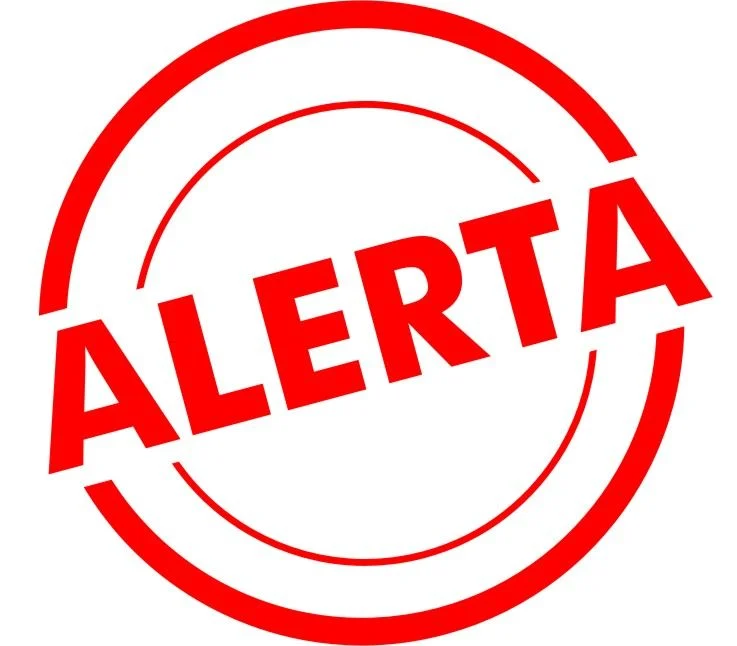 Una señal de alerta, real o imaginaria genera que el hipotálamo estimule a las glándulas suprerreales con un aumento de Adrenalina y Cortisol entre otras.
Eustrés y Estado de Alerta
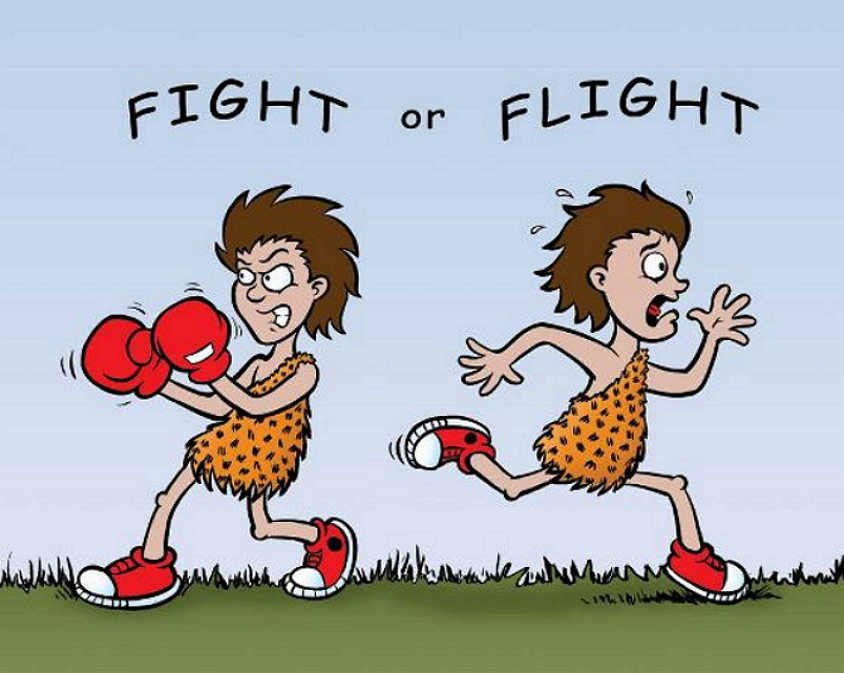 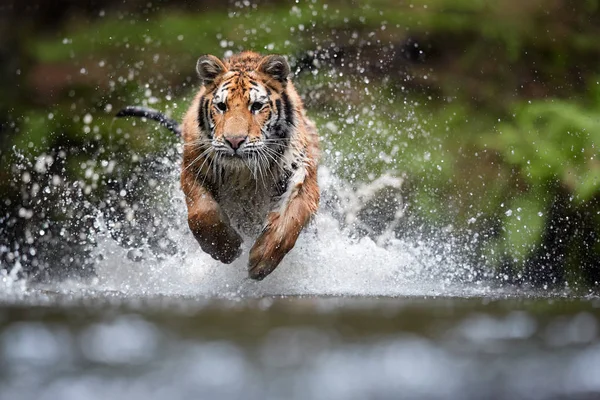 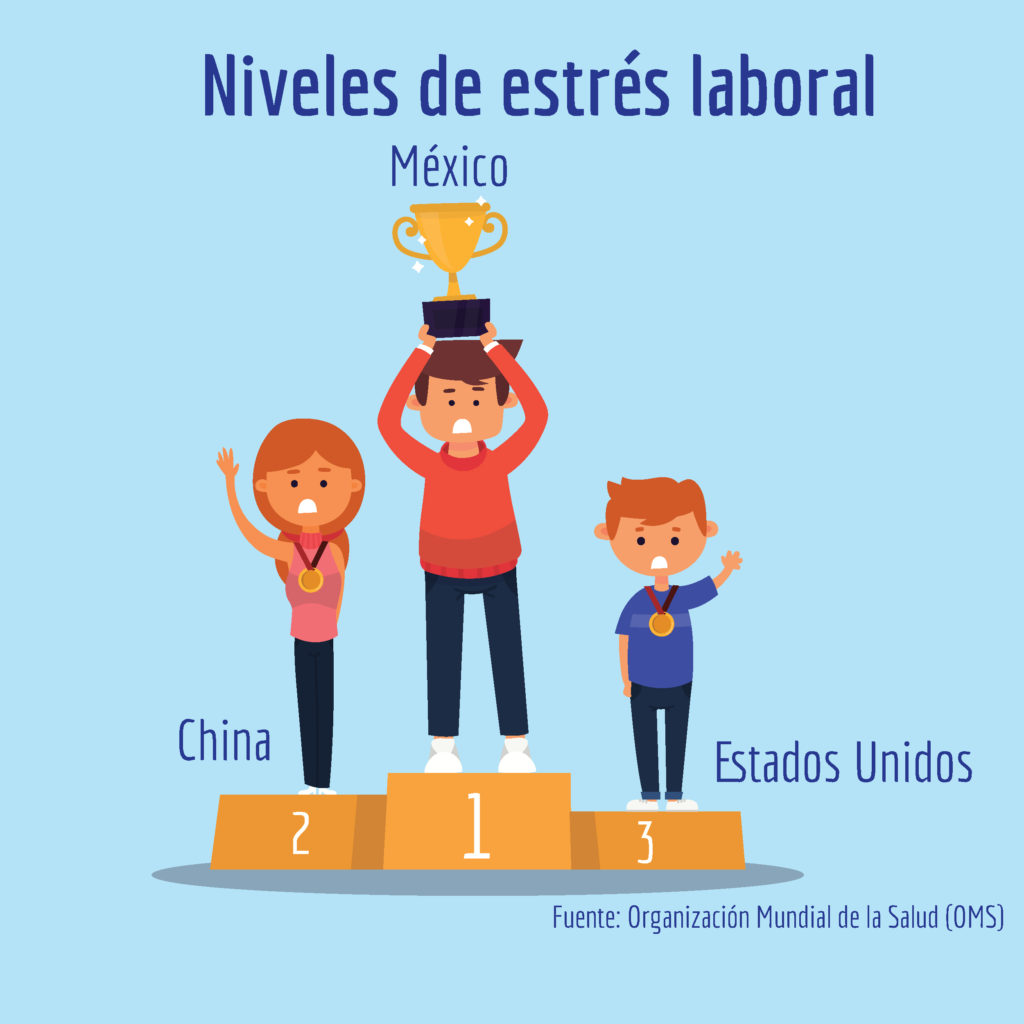 México 75% de su fuerza laboral bajo estrés.  
China (73%). 
Estados Unidos (59%).
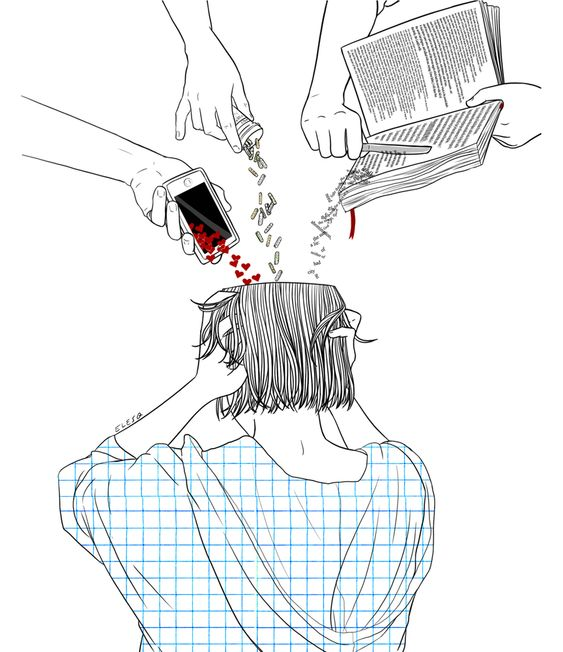 Distrés,una condición emocional y física pandémica.
Intoxicación por Cortisol
Entrenamiento de la Respiración y Meditación
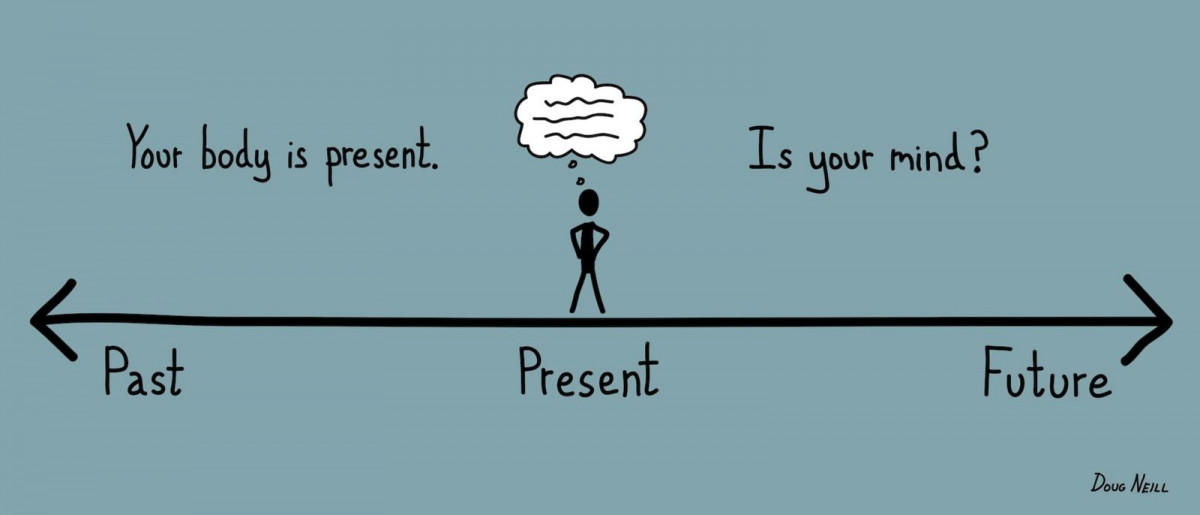 “Meditar es en realidad, un proceso inherente al ser humano, que permite la regulación física y emocional y que, en pocas palabras, consiste en aprender a no pensar”.Guido AguilarPsicólogo y músico
¿Qué beneficios físicos se obtienen de un programa de Fitness Mental Empresarial?
[Speaker Notes: Ellos contestan]
Prevención de enfermedades y accidentes CV.
[Speaker Notes: Ellos contestan]
¿Cómo implementar un programa de Fitness Mental  Empresarial?
[Speaker Notes: Ellos contestan]
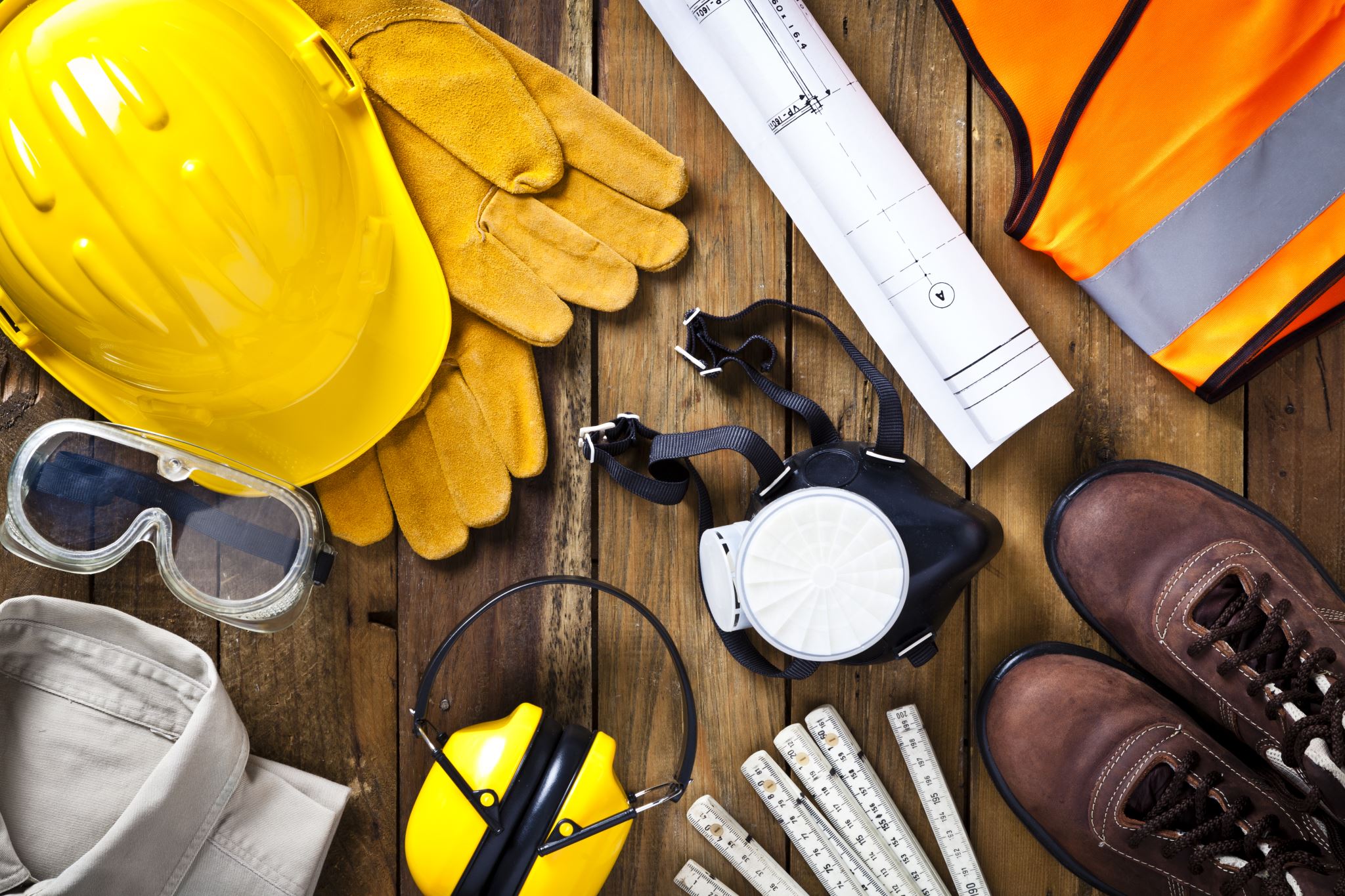 Herramientas de Implementación Empresarial
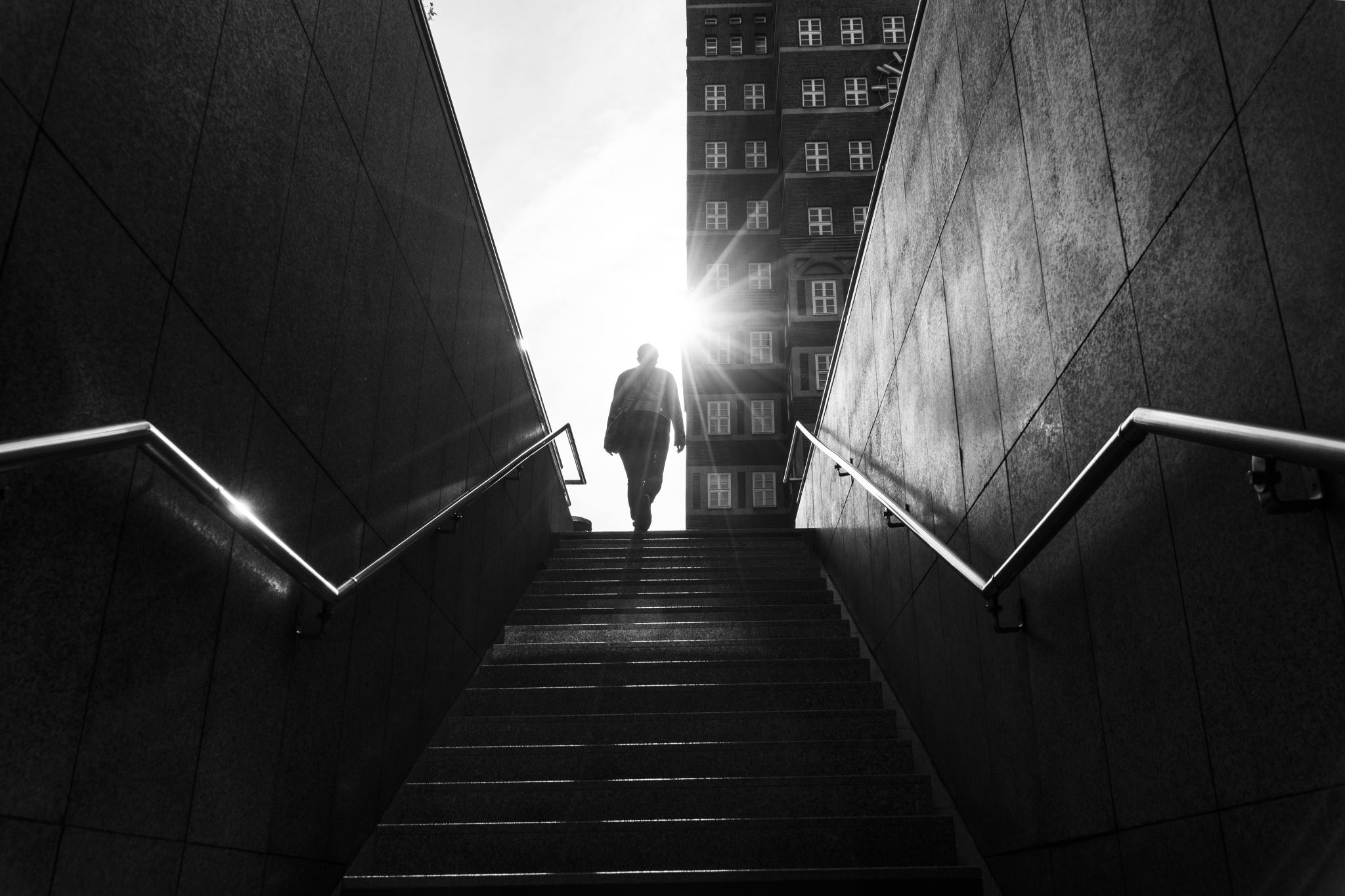 Abordajes: Individuales Semigrupales Masivas
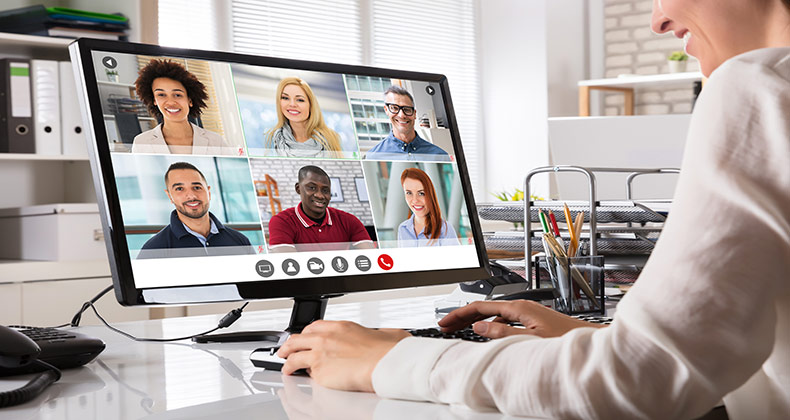 Webinars
Team Building
Interacción Corporativa“Neuroestimulación”
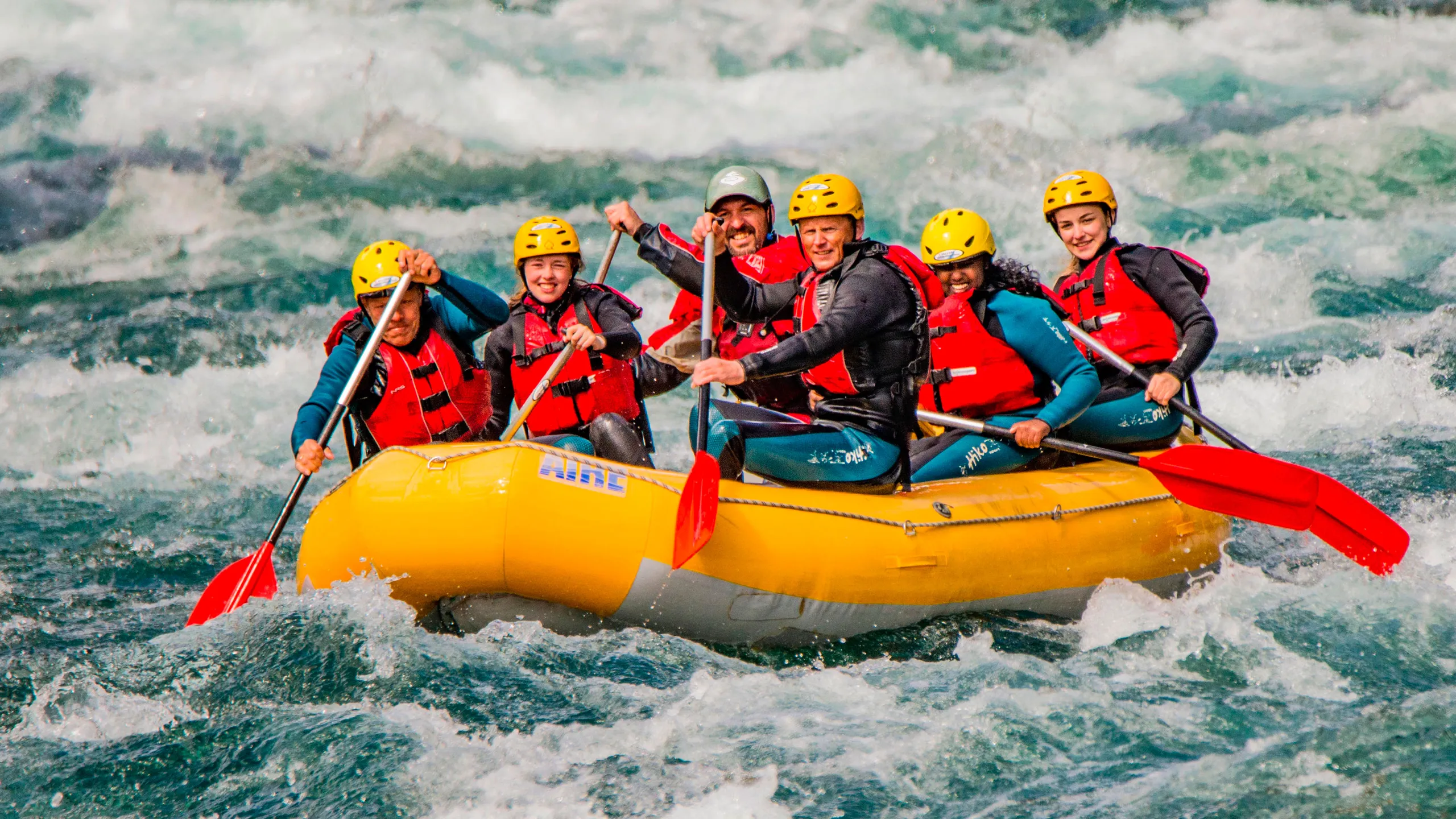 Fitness Day
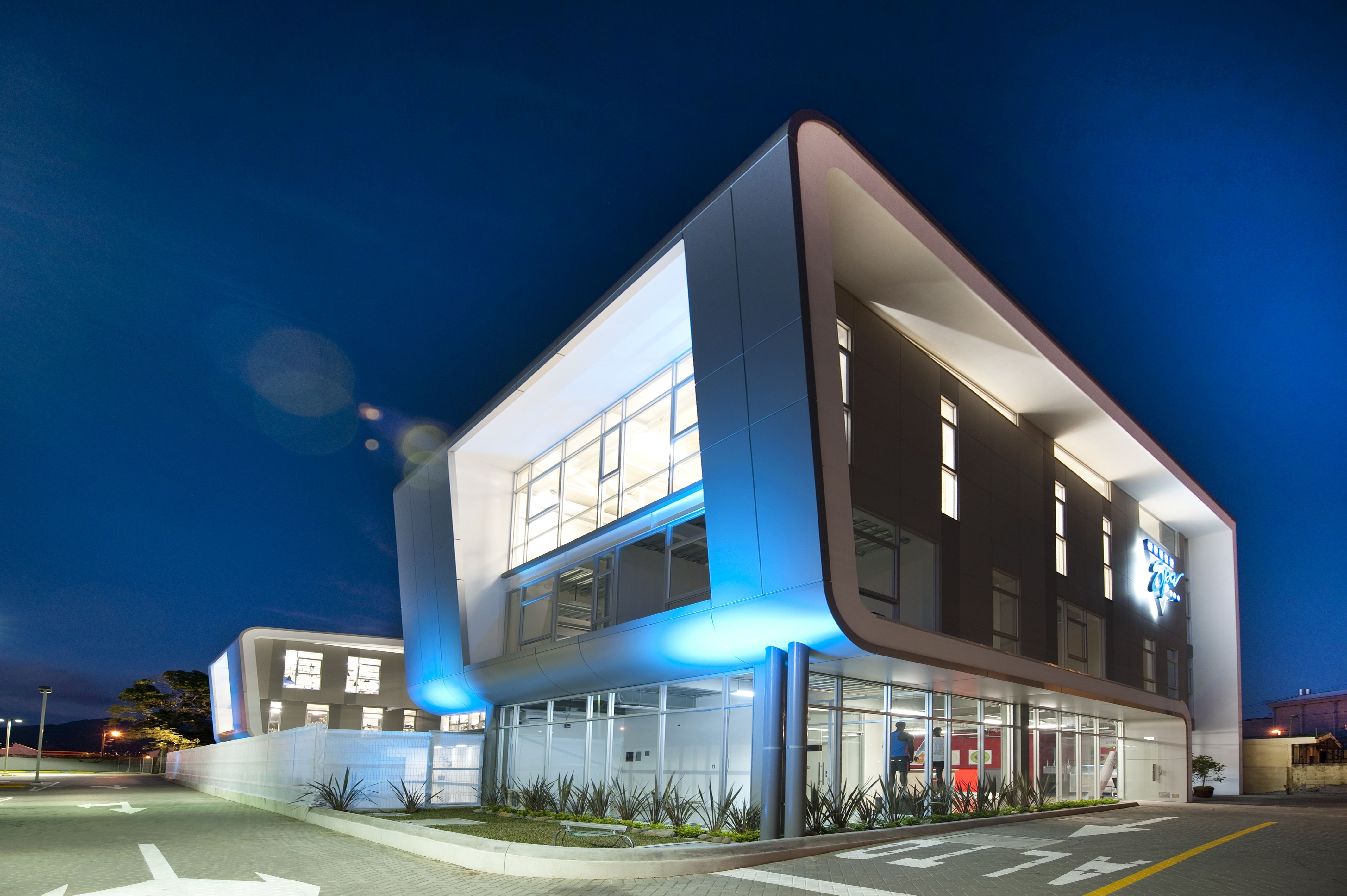 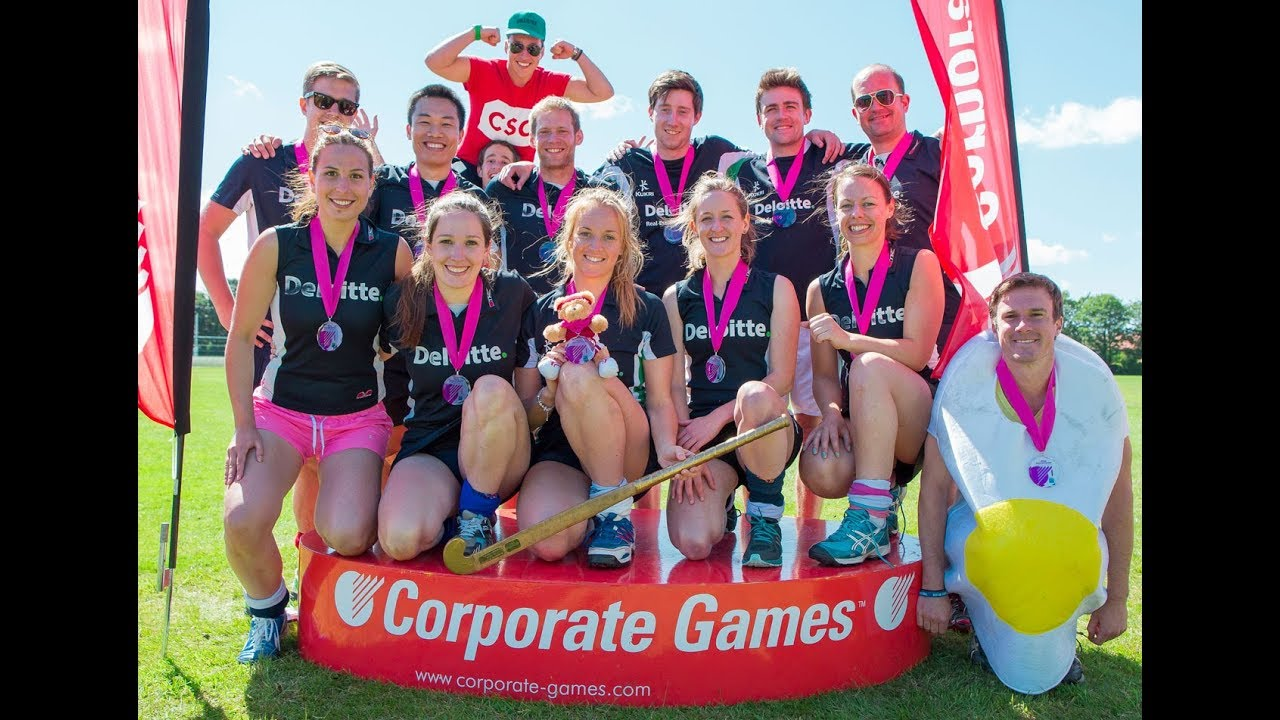 Juegos Corporativos
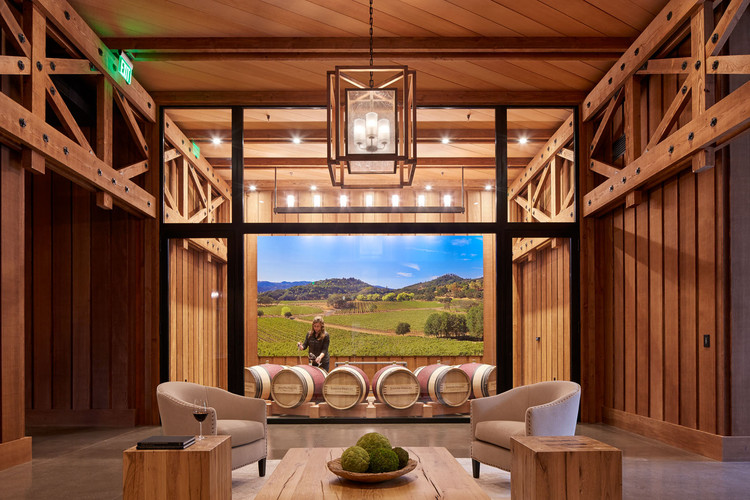 Retiros de experiencia
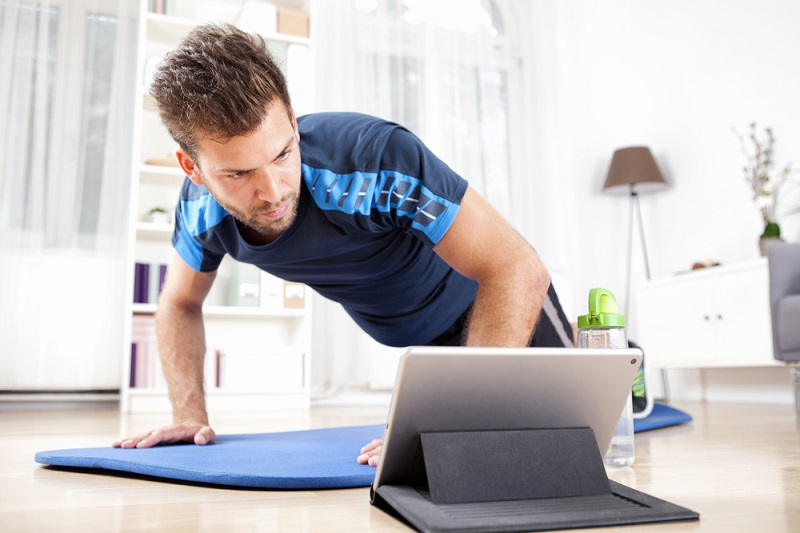 Actividades Online
Guías de entrenamiento
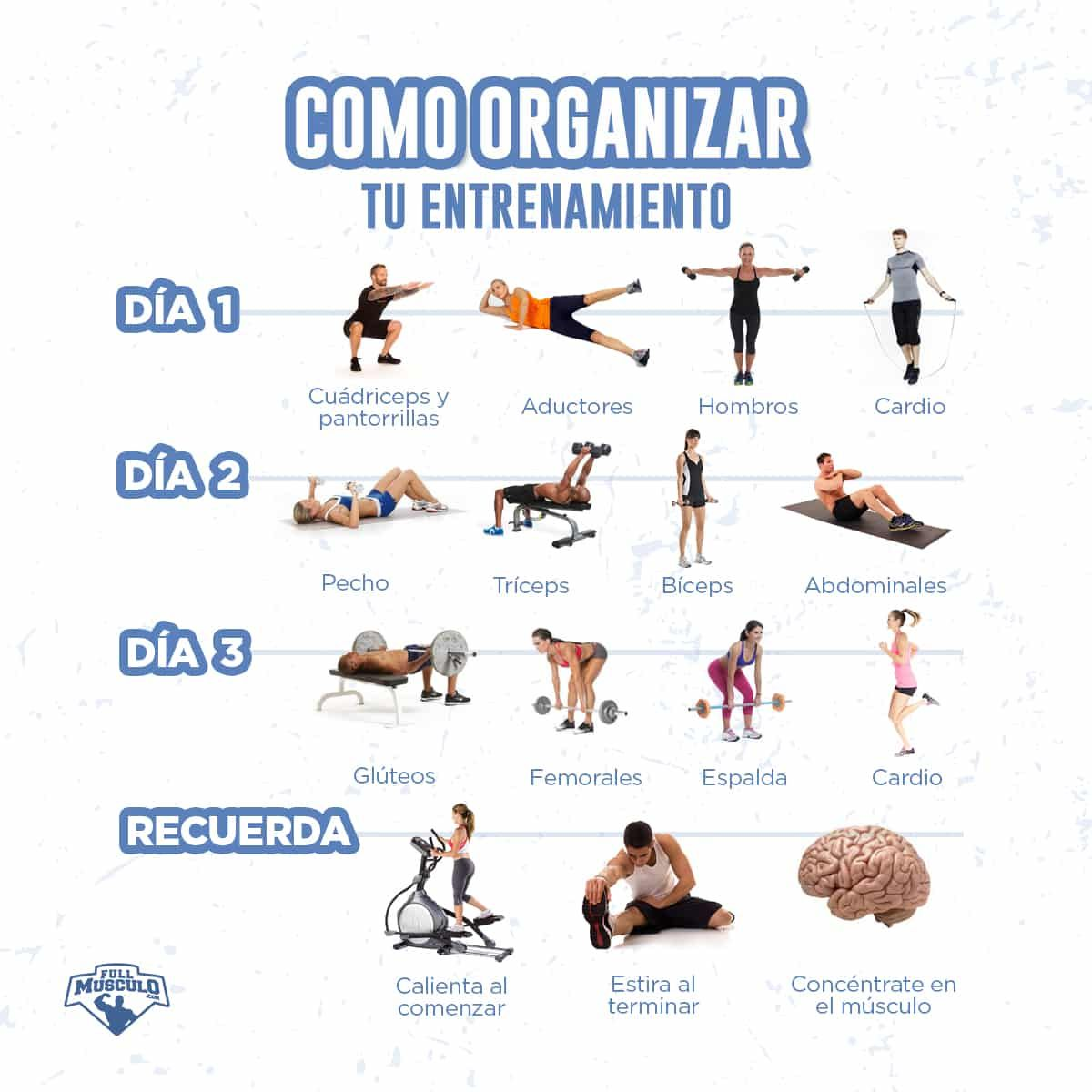 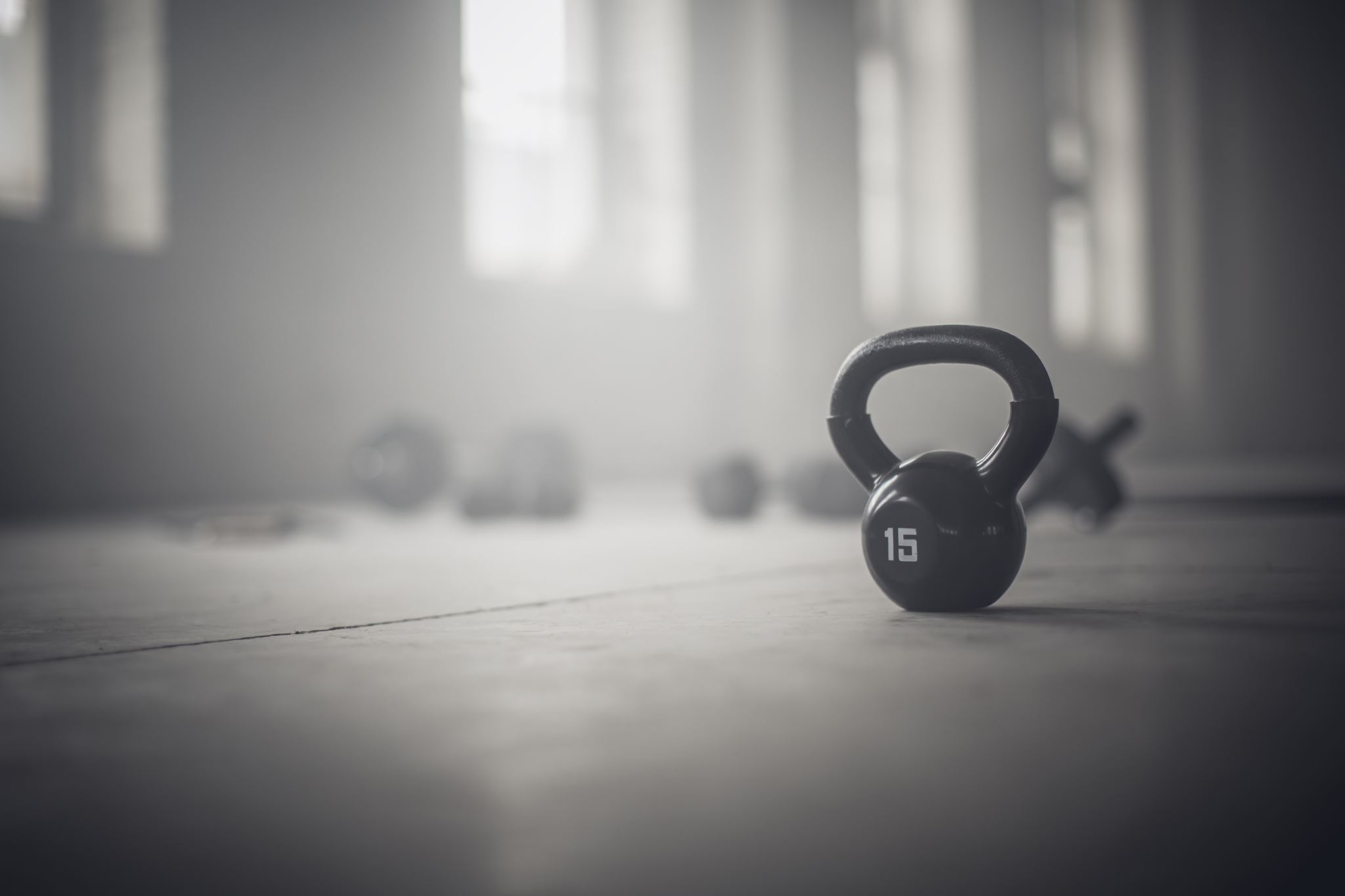 ¿Cómo medimos el impacto de un  programa Fitness Mental Empresarial?
Disminución de ausentismo 45% a 50%. 
Mejoras en KPI´s individuales y por área
Disminución de rotación de talento
Sedentariness and absenteeism in the work setting
Elkin Martínez-López y Juan F. Saldarriaga-Franco
Facultad Nacional de Salud Pública. Universidad de Antioquia. Medellín, Colombia.
[Speaker Notes: Ellos contestan]
“El cerebro es un órgano maravilloso. Empieza a trabajar en cuanto te despiertas y no para hasta que llegas a la oficina”. 
(Robert Lee Frost; San Francisco, 1874 - Boston, 1963)
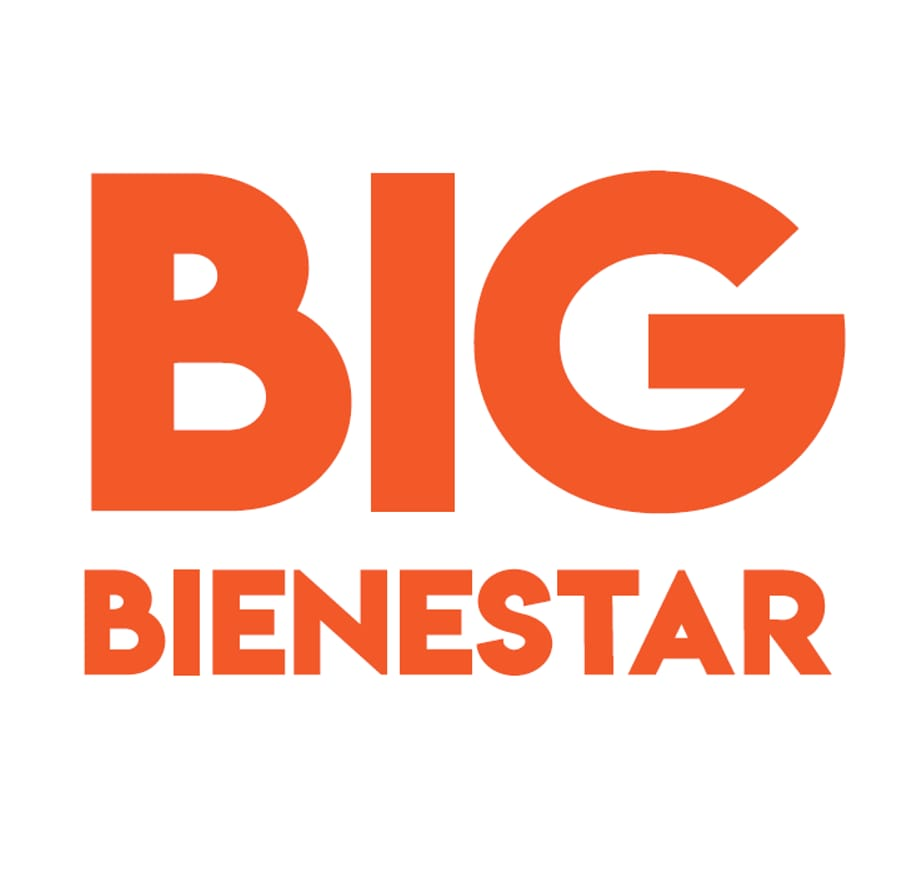 Sigamos en Contacto.
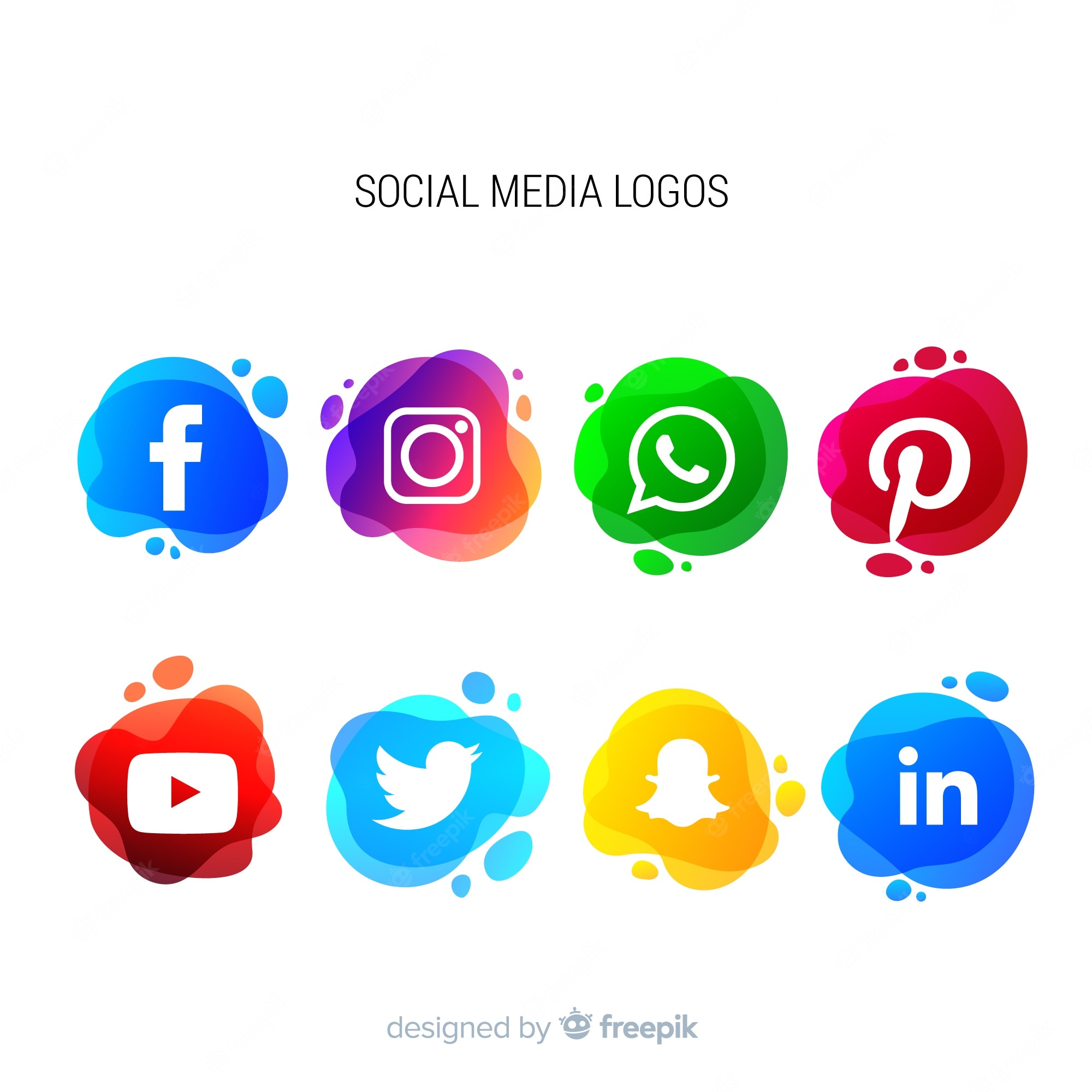 jorge_rodriguez_cr

Prof. Jorge Rodriguez Motion Science

Jorge Rodríguez Prado 

gastonorsat@hotmail.com
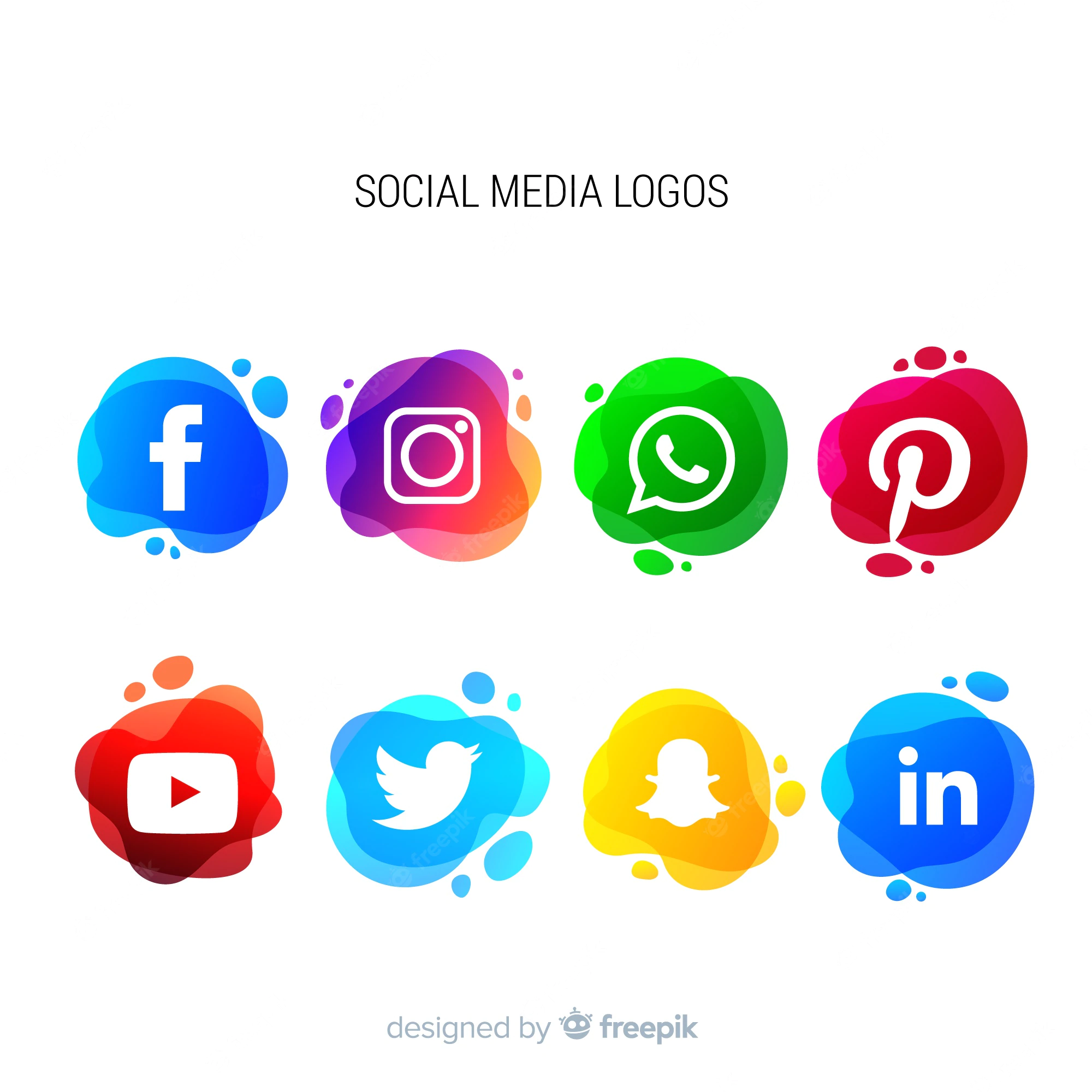 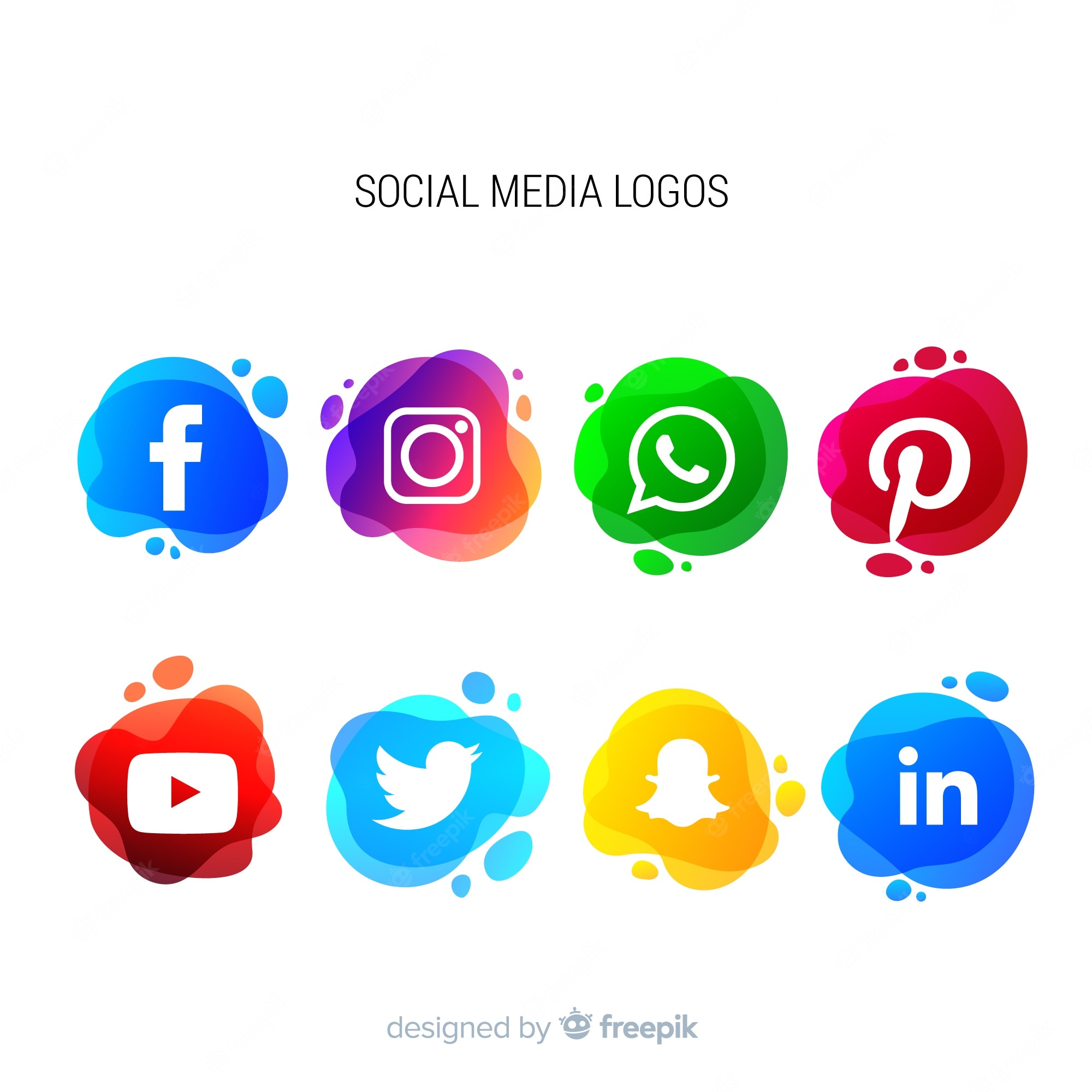 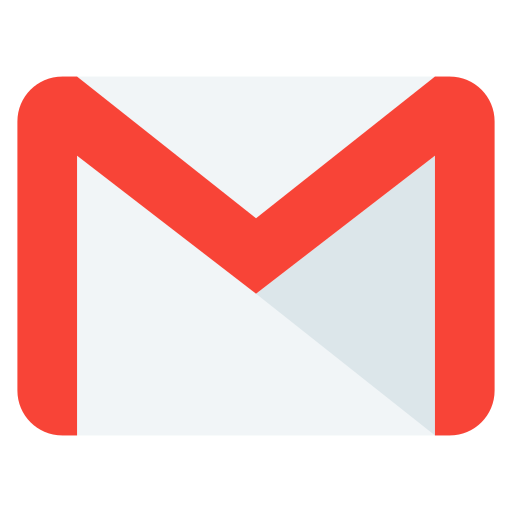